LEAFS – Timeline
2012 - TEXT HERE
This  is  an  example text.
Your text here. This  is  an  
example text.
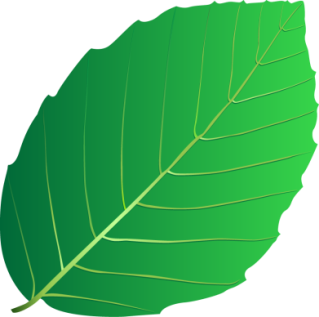 2011- TEXT HERE
This  is  an  example text.
Your text here. This  is  an  
example text.
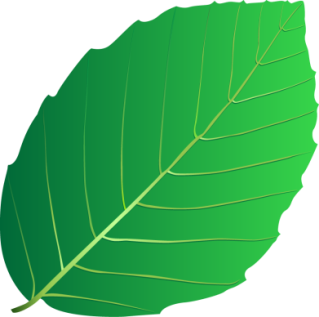 2010 - TEXT HERE
This  is  an  example text.
Your text here. This  is  an  
example text.
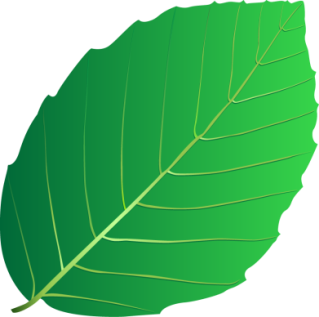 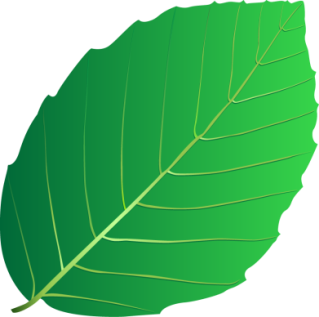 2009- TEXT HERE
This  is  an  example text.
Your text here. This  is  an  
example text.
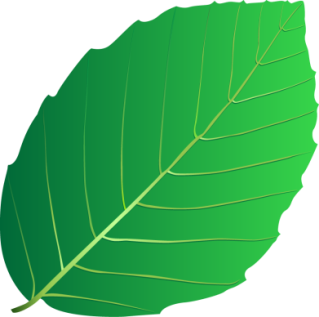 2008 - TEXT HERE
This  is  an  example text.
Your text here. This  is  an  
example text.
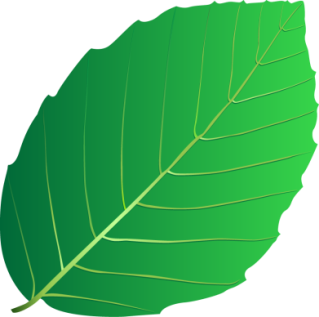 2007- TEXT HERE
This  is  an  example text.
Your text here. This  is  an  
example text.
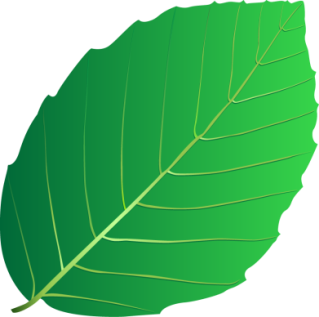 2006- TEXT HERE
This  is  an  example text.
Your text here. This  is  an  
example text.